ID Ground Rounds Case Presentation
History of Present Illness (HPI)
Chief Complaint: 
Right hip pain and associated chills

56 year old female with no significant past medical history
Pain in the right lateral hip started 9 months ago after participating in the Special Olympics Polar Plunge
Had been receiving periodic steroid injections by primary care physician (PCP) for suspected bursitis
HPI
Steroid injections would provide relief for 5-6 weeks, and then pain would return
Had a total of 3 steroid injections over the past 9 months1 month ago he noticed increasing swelling over R lateral hip, but no increase in pain
Pain was worse with certain positions (noticed most when she was sleeping or walking)

ROS: Denied fevers, nausea, vomiting; endorsed intermittent chills for several days

Called her PCP who advised to go to emergency department for further evaluation
Past Medical History: None
Past Surgical History: Cesarean section
Social History: Born and raised in Europe, grew up on a farm. Works as a paralegal. Lives at home with husband. Former smoker. Social drinker. Denies any illicit drug use. No pets at home.
Family History: Rheumatoid arthritis (father)
Meds: Celebrex
Allergies: Morphine (hives)
Physical Exam
VITAL SIGNS: BP 150/84, HR 81, Temp 98.1, RR 18, SpO2 100%
GENERAL: alert and oriented, well-appearing, age-appropriate in no apparent distress
NECK: no cervical lymphadenopathy
LUNGS: CTAB, no wheezes/rales/rhonchi, breathing unlabored
CVS: Regular rate and rhythm, normal S1S2, no murmurs/rubs/gallops, 2+ dorsalis pedis pulses bilaterally
ABD: soft, non-tender, nondistended, normoactive bowel sounds
BACK: no deformity, no tenderness with palpation

EXTREMITIES: A fluid filled mass (2-3cm) in the posterior buttock area with overlying area of erythema. There is fluctuance and focal tenderness to palpation and she does have palpable fluid wave that extends down to her mid thigh and posteriorly into the buttock. Pain with abduction against gravity. Pain with maximum internal rotation and flexion.
Laboratory Results
CMP: 
Lab Results		
 	NA	          139		
 	K	           4.3		
 	CL	          104		
 	CO2	           22		
 	BUN	           13		
 	CREAT	 0.72	
 	GLU       	 85	
 	PROT	  8.0		
 	ALB	           3.4		
 	CA	           8.3		
 	TBIL	           0.5		
 	AP	          138		
 	SGOT	  32		
 	SGPT	  18
CBC: 
Lab Results		                  ESR 47, CRP 142		
 	WBC	    9.7		
 	RBC	    3.9		
 	HGB	    11.5		
 	HCT	    34.2		
 	MCV	    85.7		
 	RDW	    13.2		
 	PLT	     311
X-ray lateral right hip:
Cortical irregularity of the greater trochanter of right femur with increased surrounding soft tissue thickening, concerning for possible osteomyelitis.
MRI Right Hip
Multiple fluid collections are noted at the right hip region surrounding the right greater trochanter, as well as overlying the superficial fascia of the right proximal thigh and within the right gluteal soft tissues. 

Cortical erosions/cortical bone loss at the region of the greater trochanter with underlying intramedullary radiolucent changes, which suggest involucrum
Hospital Course
Orthopedic Surgery took to the operating room (OR)  for incision and drainage of R gluteal abscess
Immediate release of 500 ml purulent fluid from a cavity that extended to gluteal musculature
Cavity probed with connection to greater trochanteric bursa, which also continued purulent fluid 
Probed through greater trochanteric bursa to bone 
Bone was not soft/necrotic, no bone debrided. OR cultures sent at that time.
OR Specimen
Deep Right Hip Tissue
Gram Stain
Moderate red blood cells
Few white blood cells
No organisms seen
No Acid Fast Bacilli seen
Thoughts?
Hospital Course, continued
Cultures with no growth during admission
Treated with IV vancomycin and PO levofloxacin 750 mg daily 
Pain, swelling, redness of R hip improved after I&D, antibiotics
PICC placed and patient discharged to home to complete 6 weeks of antibiotic therapy
4 week follow up in ID clinic
Hip wound continues to drain, now more serous fluid
New growth from OR specimen
Deep Right Hip Tissue
Growth of Mycobacterium tuberculosis complex

Started on RIPE (Rifampin + Isoniazid + Pyrazinamide + Ethambutol + pyridoxine) therapy for tuberculous (TB) osteomyelitis with bursitis and gluteal abscess of right hip
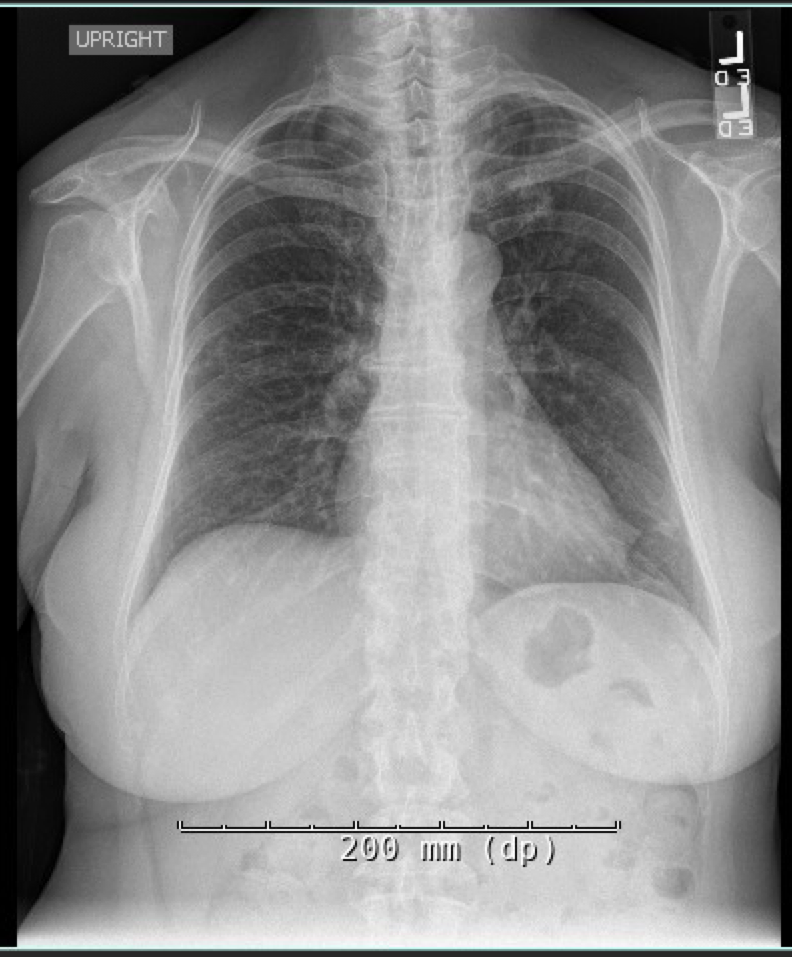 Chest X-ray:
1. No focal consolidation.
2. Small nodular opacity within the apex of the right lung. Two additional smaller nodules within the lateral right middle lobe and along the lateral aspect of the left lung base.
10 days into therapy…
Patient calls complaining of nausea, vomiting, fatigue, poor oral intake, frequent belching

Admitted directly from clinic due to suspected intolerance of TB medications
New Laboratory Results
CMP: 
Lab Results			
 	NA	          139		
 	K	           4.4		
 	CL	          102		
 	CO2	           16		
 	BUN	   20		
 	CREAT	  0.84		
 	GLU       	   74		
 	PROT	   8.0		
 	ALB	           3.7		
 	CA	           8.3		
 	TBIL	           1.7  (upper limit normal: 0.4)		
 	AP	          290 (upper limit normal: 164)		
 	AST	          1287 (upper limit normal: 46)		
 	ALT	           532 (upper limit normal: 33)
CBC: 
Lab Results		   	
 	WBC	    7.3		
 	HGB	    14		
  HCT           42.4	
  PLT	          314
Chest CT scan without IV contrast
Upper lobe predominant pulmonary nodules, one of which is cavitary. 

Constellation of findings is most suggestive of post primary tuberculosis in accordance with provided clinical history.
Hospital Course
All TB medications held
Improvement in liver function levels and gastrointestinal/constitutional symptoms
AFB sputum smear negative x 3
Patient discharged to home with close infectious diseases follow-up and eventual step-wise re-introduction of TB medications